Neutron star metamorphosis X-ray states of “redback” millisecond pulsars
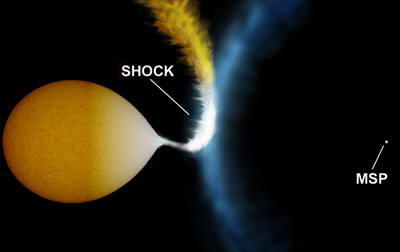 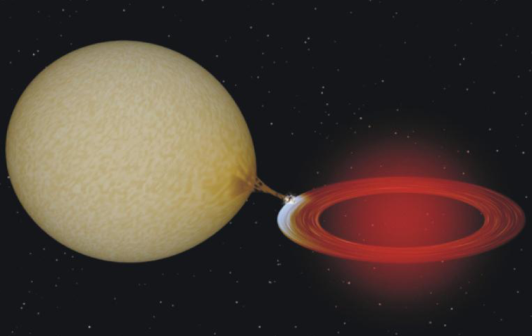 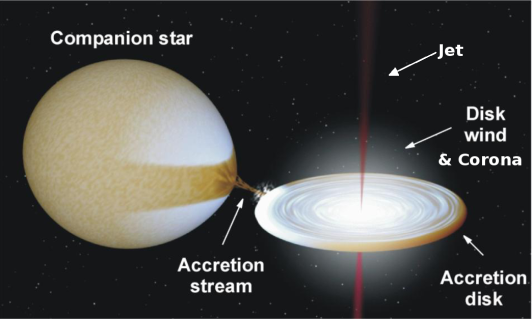 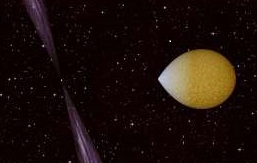 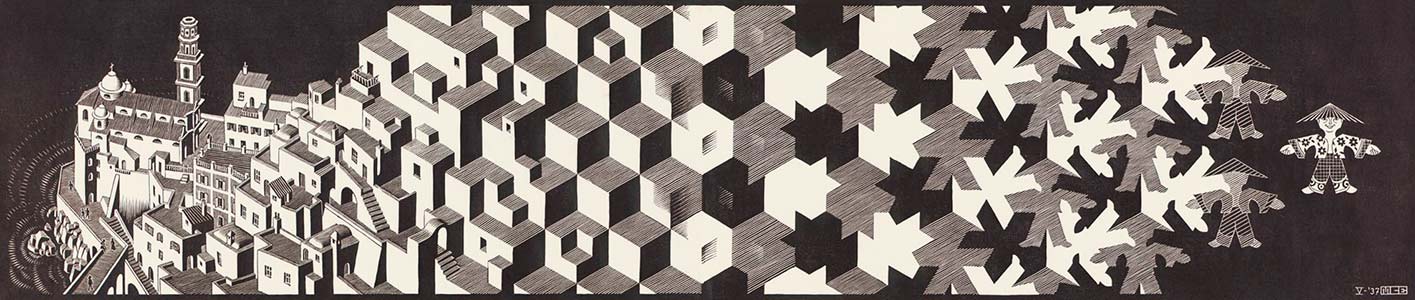 Altamirano, Bahramian, Bogdanov, Casares, Heinke, Homan, Miles-Paez, Palomo, Patruno, Pooley,  Rodriguez-Gil, Shahbaz, Wijnands
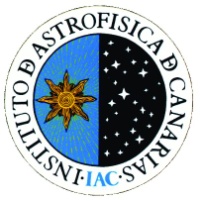 Manu Linares – IAC, Spain
INCREASING X-RAY LUMINOSITY
35-37
Log(Lx;erg/s):           31-32
33-34
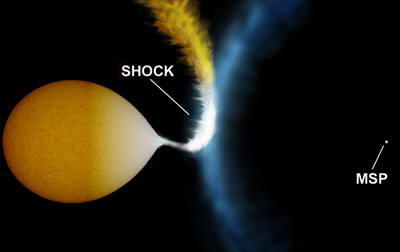 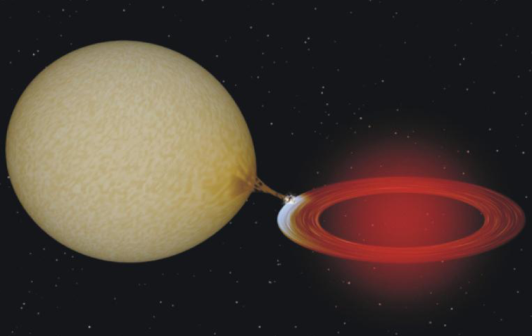 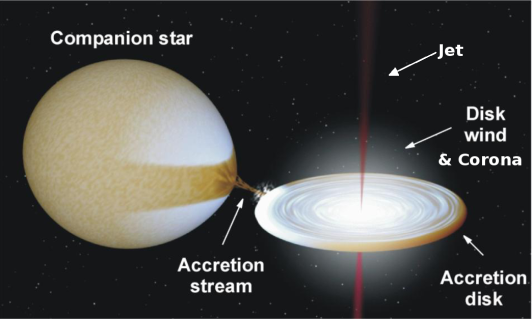 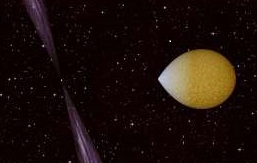 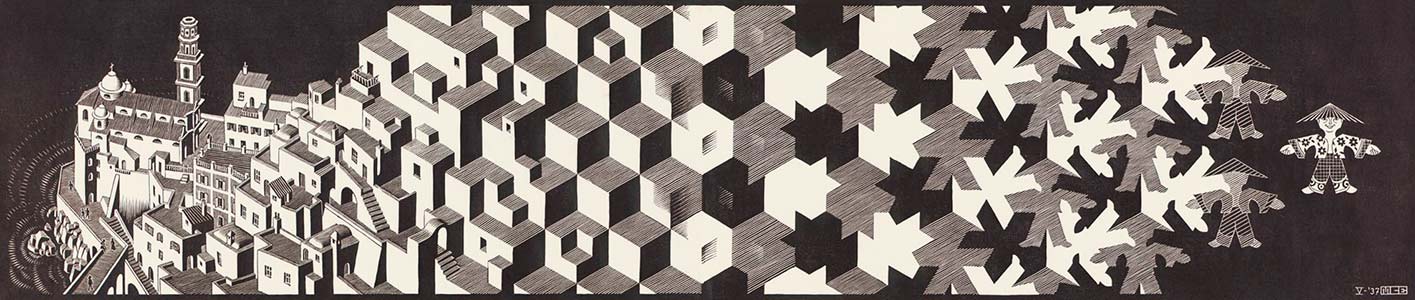 MODE
SWITCHING!
IRRADIATION!
(Rotation-powered)
PULSAR
STATE
(Rotation?/Accretion)
DISK
STATE
(Accretion-powered)
OUTBURST
STATE
X-ray states of redbacks
Pulsar, disk(active/passive) and outburst states
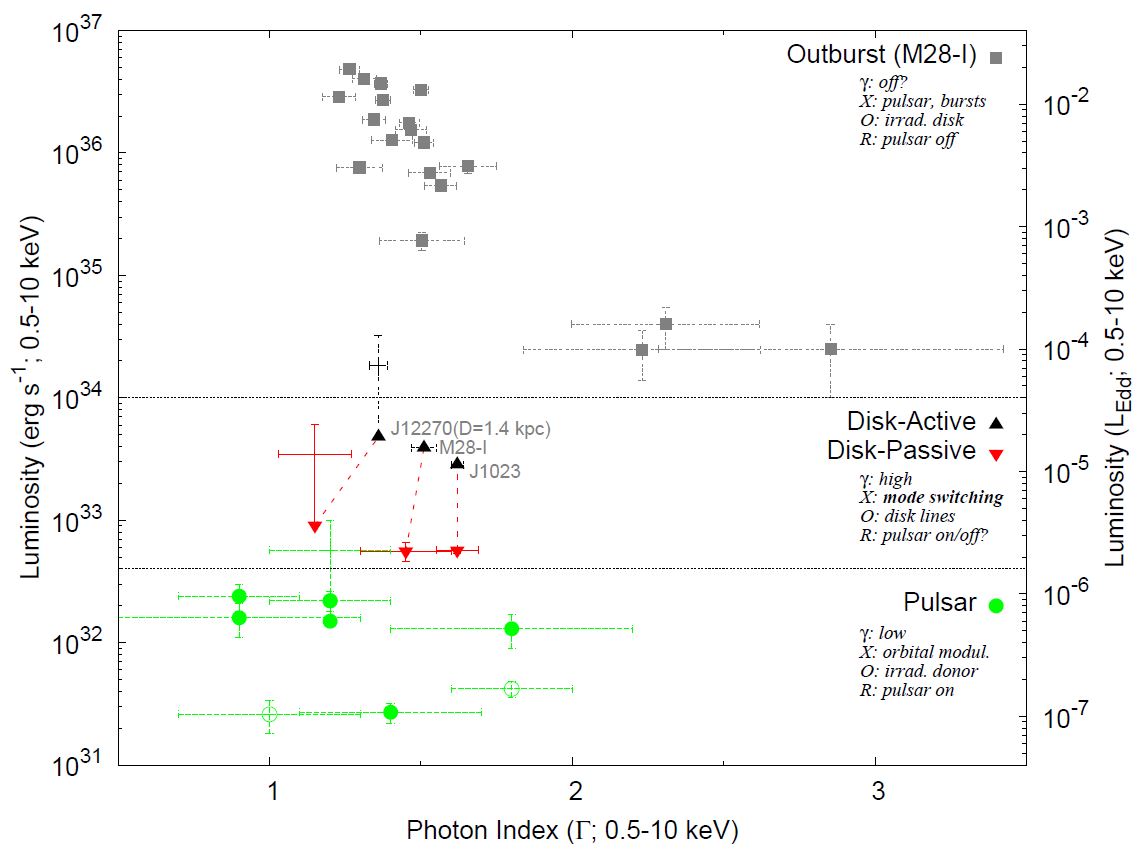 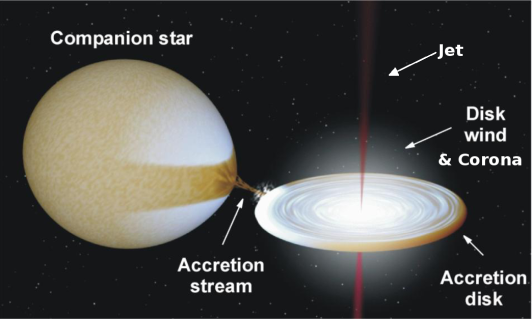 Linares (2014, ApJ, 795,72)
~1034 erg/s 
(~Edot)
INCREASING X-RAY LUMINOSITY
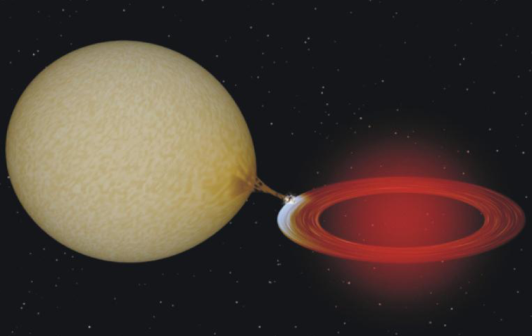 ~4x1032 erg/s
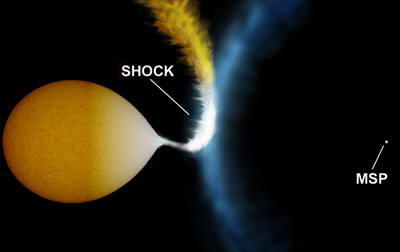 Three main states. Disk state at the crossroads between accretion and rotation power
M. Linares, EWASS-Tenerife, 2015-06-26
3
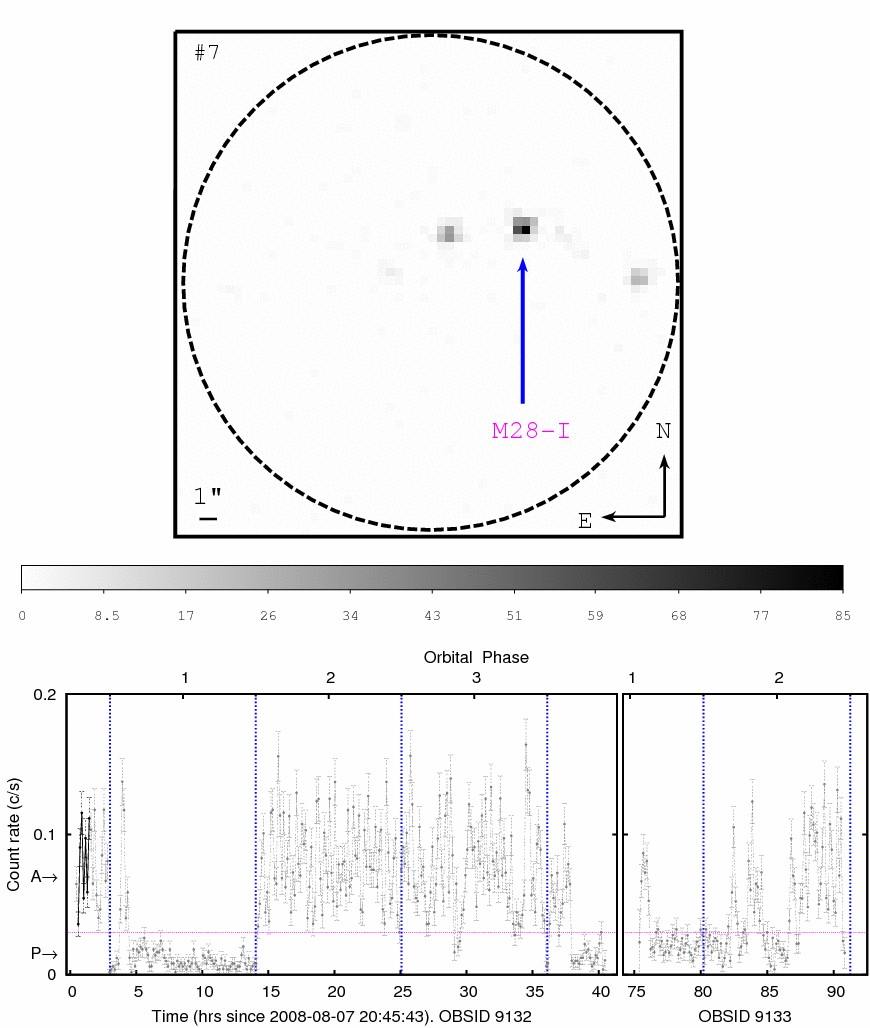 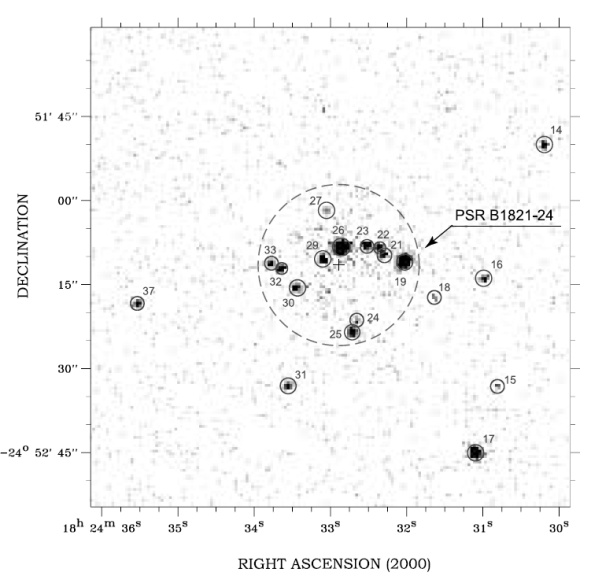 Becker+03, Bogdanov+11
1-hr ACIS snapshots of M28’s core (14.4” radius)
Chandra revealed striking variability from M28-I! 

Fast (<500s) transitions between disk-active (LX=3.9×1033 erg/s) and disk-passive (LX=5.6×1032 erg/s) states, both non-thermal (Γ=1.5)
Linares+ (2014, MNRAS, 438,251)
M. Linares, EWASS-Tenerife, 2015-06-26
4
Disk state: mode switching (M28-I)
At the boundary between accretion and rotation power
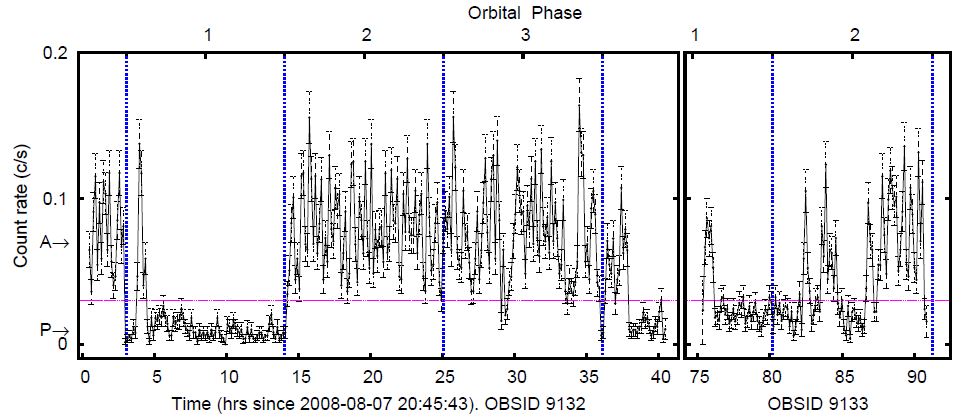 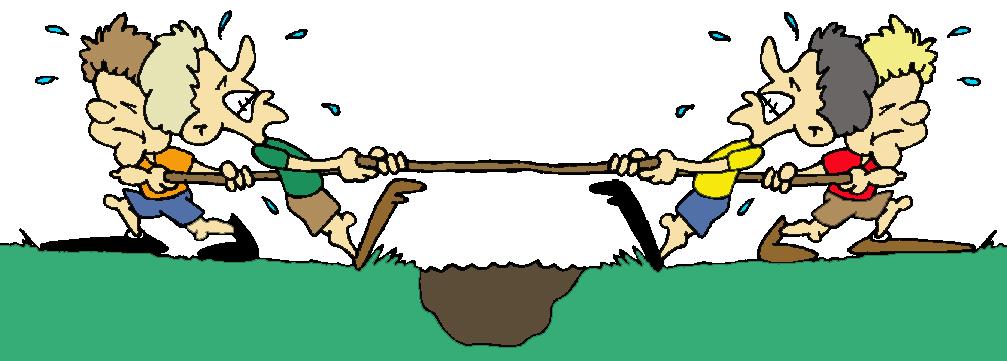 1032 erg/s
Rotation power?
1033 erg/s
Accretion power
Balance (tug-of-war) between accretion flow and pulsar wind?

Light cylinder radius at 186 km. For a 108 G magnetic field:
Active states (Lbol=1.2×1034 erg/s  Rm~130km): magnetospheric accretion. 
Passive states (Lbol=1.7×1033 erg/s  Rm~230 km): pulsar wind shock.
M. Linares, EWASS-Tenerife, 2015-06-26
5
Disk state: mode switching (ALL)
Swift finds mode switching in J1023 & J12270
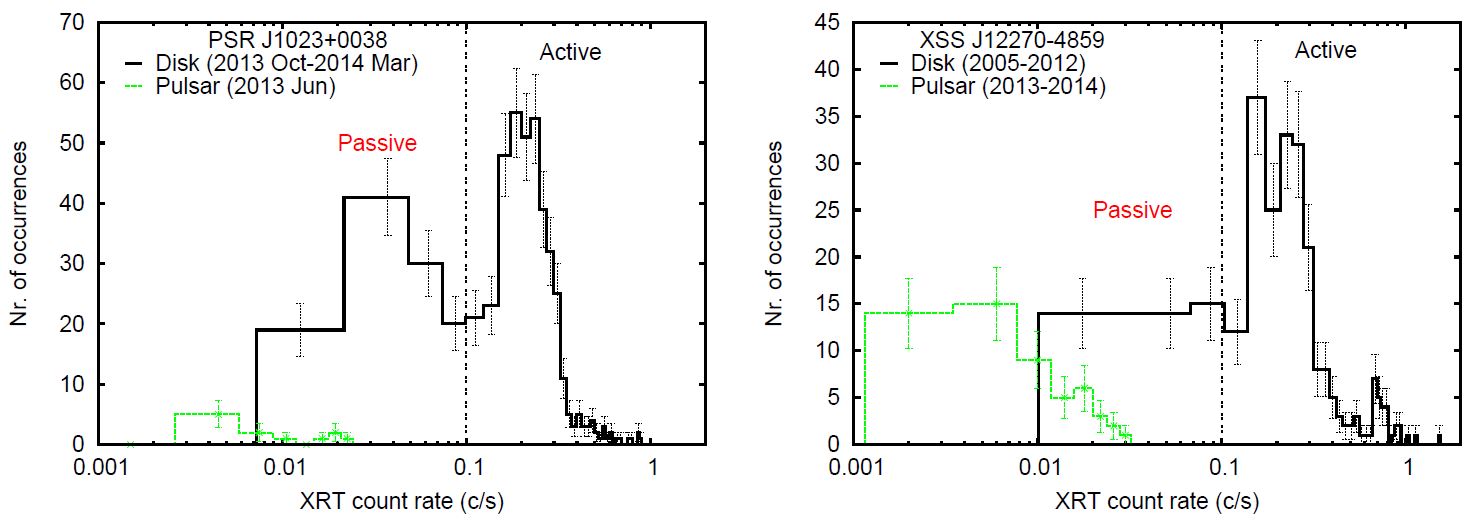 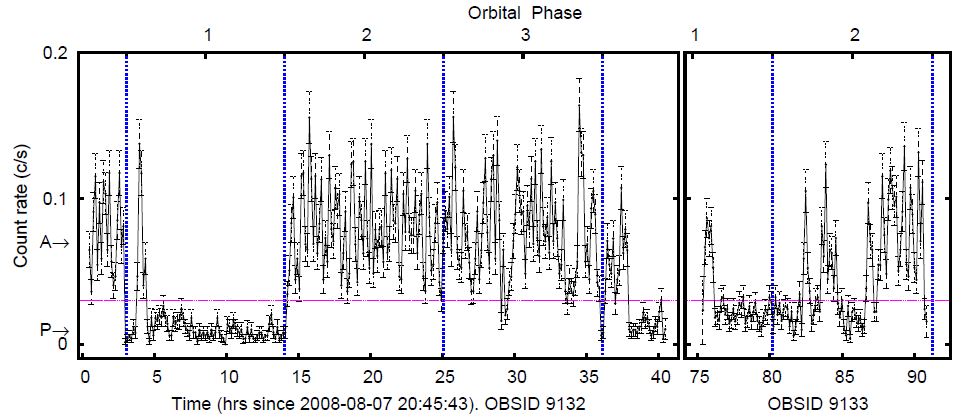 Linares14, ApJ
J1023 
J12270 
M28-I 
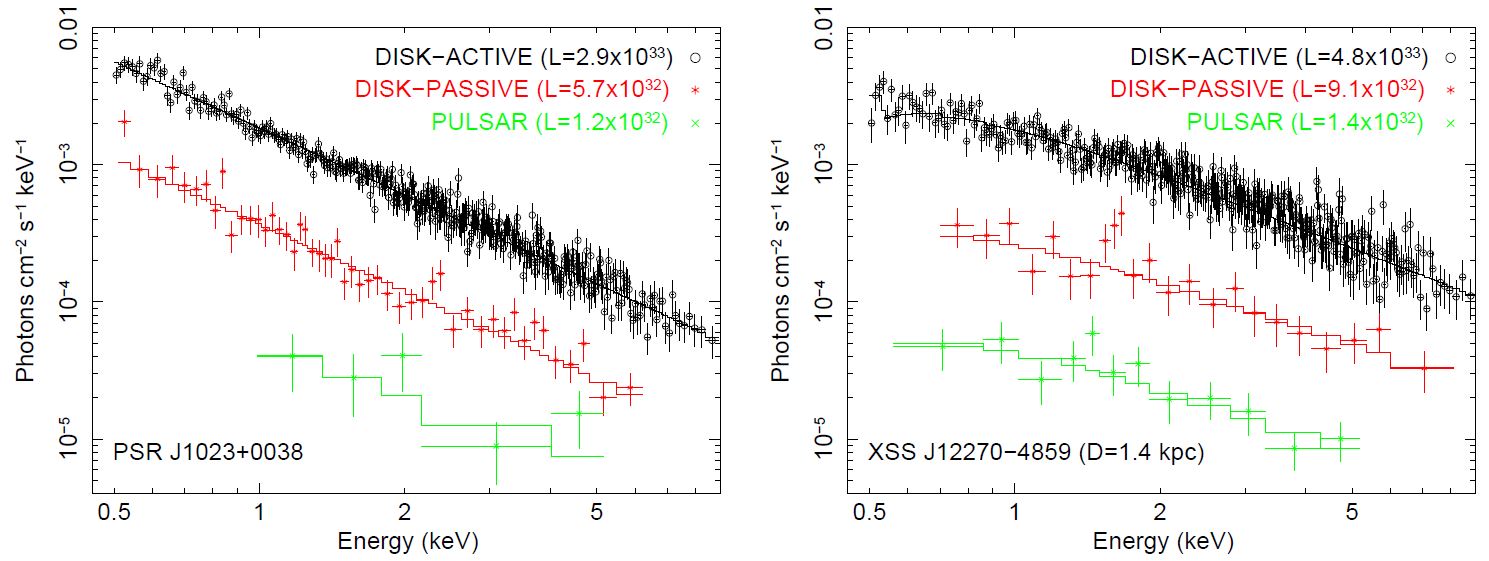 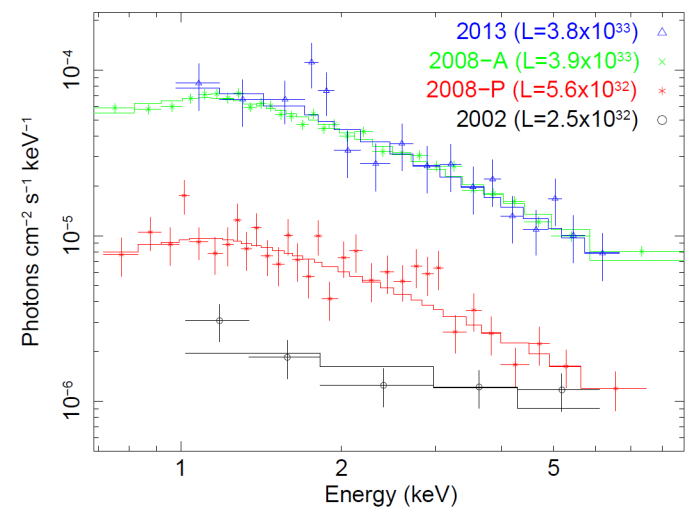 3/3 accreting redbacks show mode switching!
(“classical” transient NS-LMXBs don’t)
+J1544 
(Bogdanov&Halpern’15)
M. Linares, EWASS-Tenerife, 2015-06-26
6
M28-I: Updates 2015
GBT: time; CHANDRA: resolve; SWIFT: monitor
Swift-XRT May 28 (half-light radius): 
    Lx=4e33 erg/s

Chandra-ACIS May 30 (M28-I only):
    Lx=2e32 erg/s (PULSAR state)

GBT May 30:
    Radio pulsar ON (?)
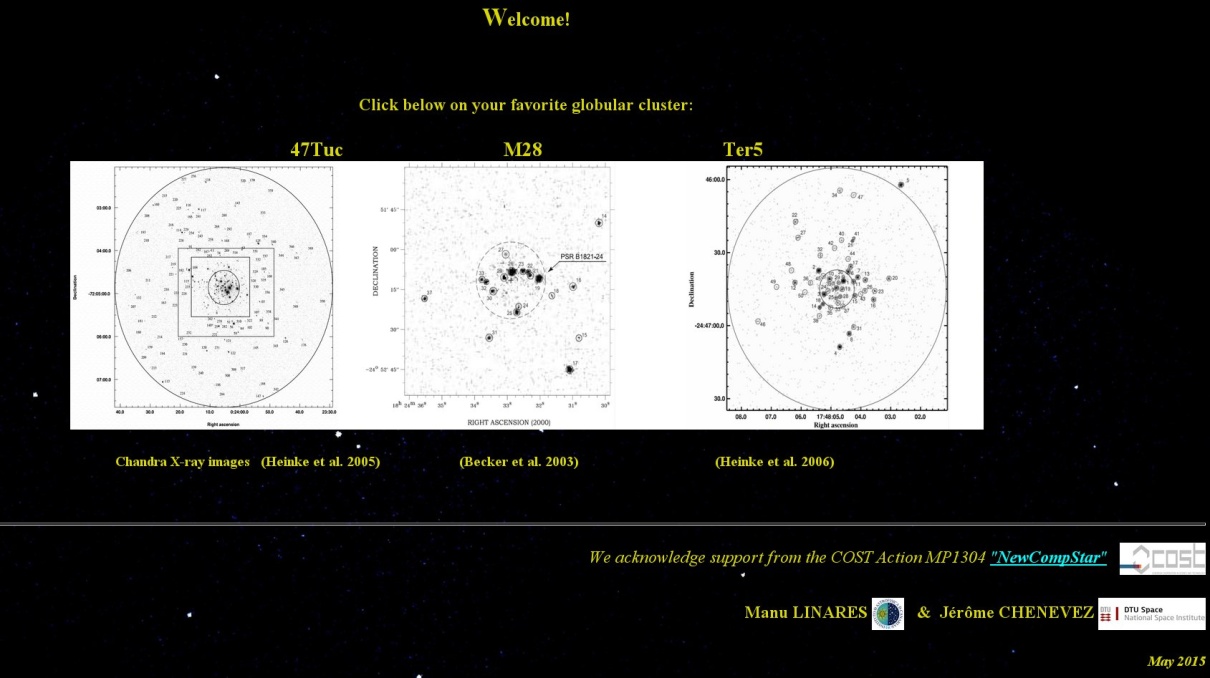 http://www.iac.es/proyecto/SwiftGloClu
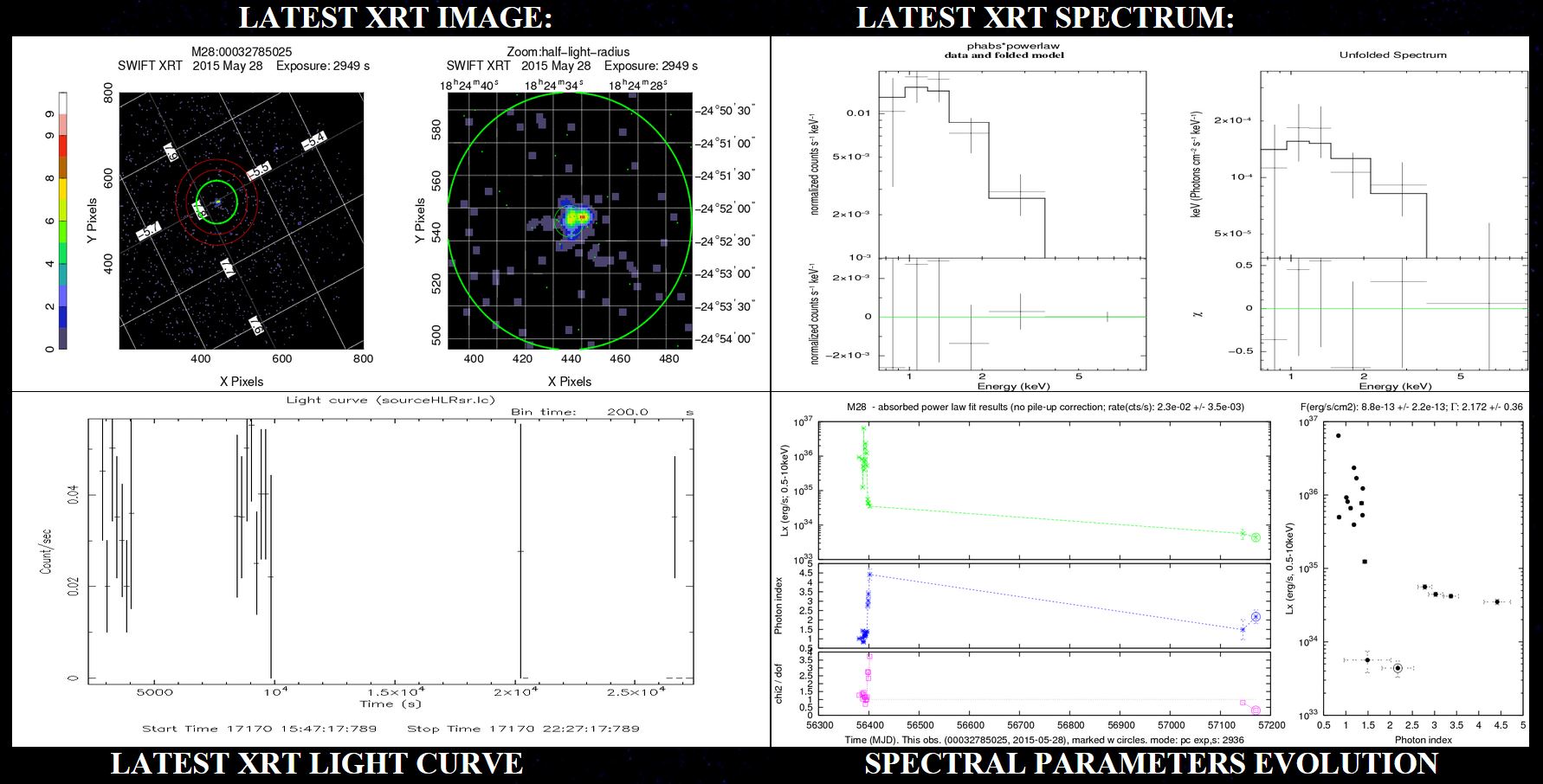 M. Linares, EWASS-Tenerife, 2015-06-26
7
Pulsar state: who’s next?
Luminosity of the pulsar state: tracing the pulsar wind shock?
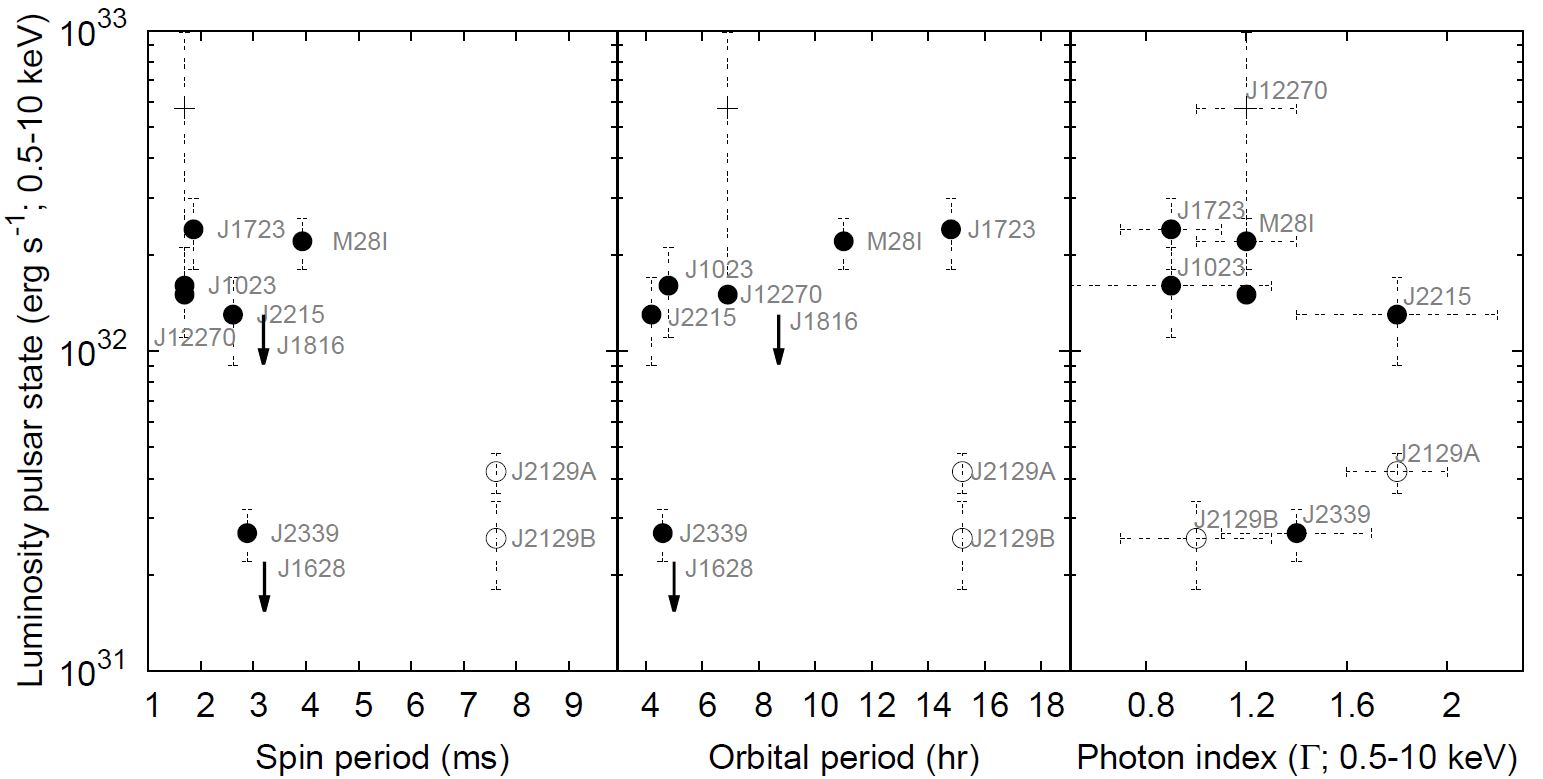 Linares (2014, ApJ, 795,72)
Accreting redbacks: relatively luminous pulsar state
(same is true for J1723 & J2215: good candidates to develop disks)
M. Linares, EWASS-Tenerife, 2015-06-26
8
Pulsar state: neutron star mass
Mass measurements in the pulsar state: IRRADIATION
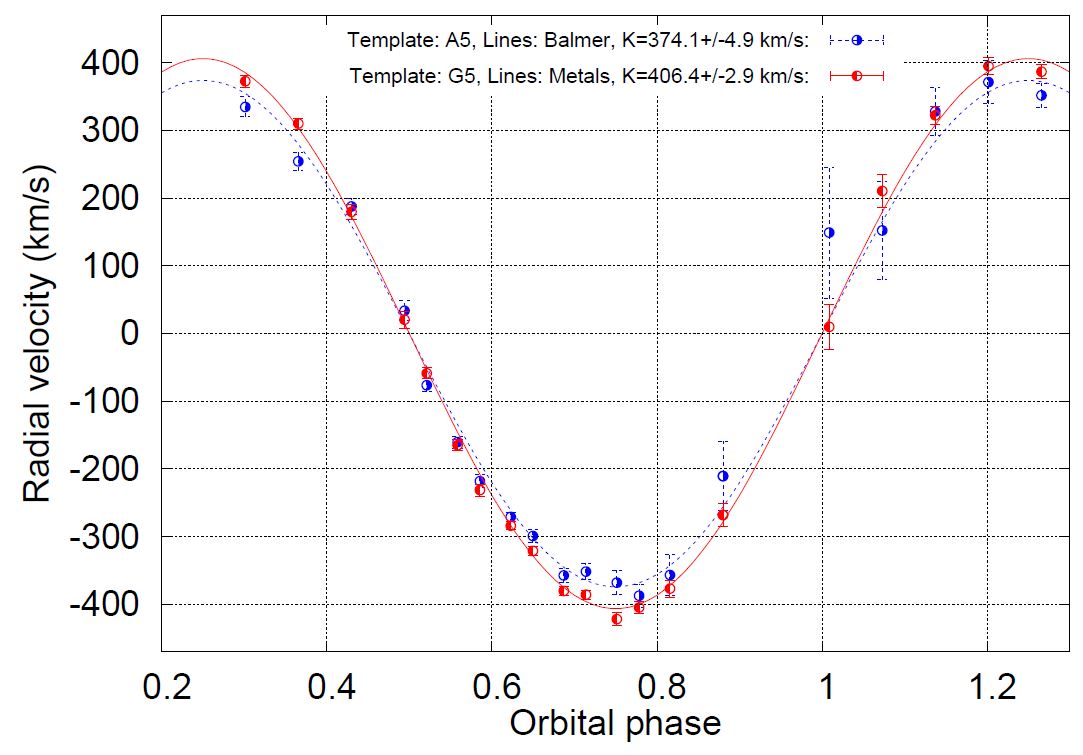 DK = 32 km/s; e.g.:
Mns = 1.5  2 Msun
Linares et al. (in prep.)
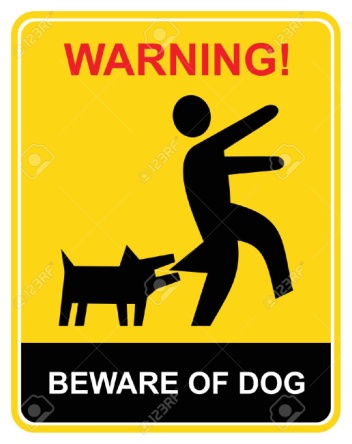 Radial velocities must be measured with care
M. Linares, EWASS-Tenerife, 2015-06-26
9
The Future is Bright
Fermi-LAT: driving force and discovery space
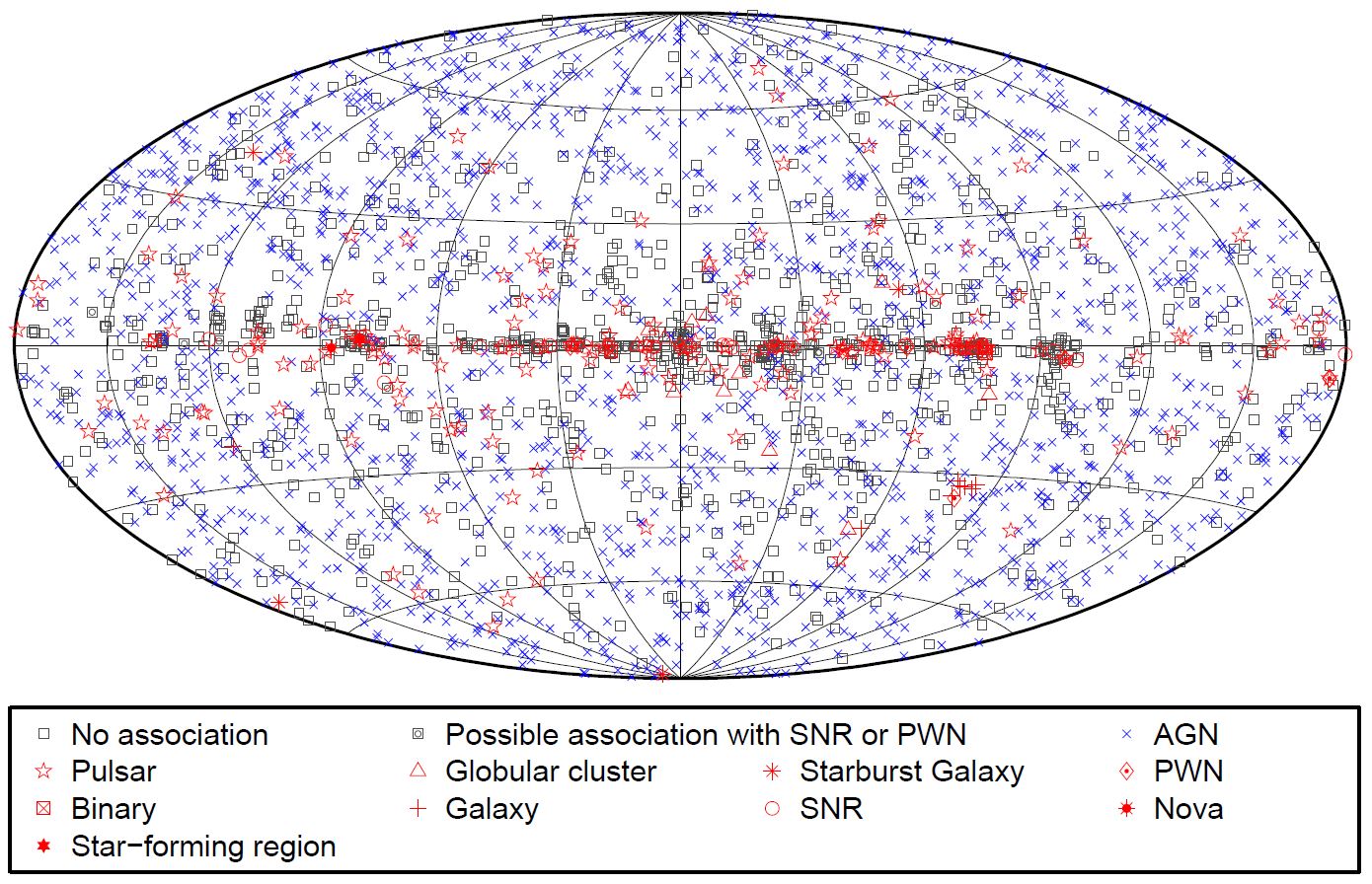 Acero et al. (2015)
More than a thousand unidentified GeV sources!
M. Linares, EWASS-Tenerife, 2015-06-26
10
Summary & Conclusions
Take home: mode switching is ubiquitous in the disk state of redbacks
Hynes+
The X-ray luminosity of redbacks can vary by ×106, defining three main states: outburst (1034<Lx<1037 erg/s; only in M28-I), disk (4×1032<Lx<1034 erg/s; seen in M28-I, J1023 & J12270) and pulsar state (1031<Lx<4×1032 erg/s; >7 redbacks detected).
All three accreting redbacks (M28-I, J1023 & J12270) have shown mode switching in the disk state (rapid transitions between disk-active, Lx=[3-5]×1033 erg/s, and disk-passive, Lx=[6-9]×1032 erg/s, states).
All three accreting redbacks (M28-I, J1023 & J12270) have relatively high luminosities in the pulsar state (Lx>1032 erg/s; same true for J1723 & J2215). 
The effects of irradiation must be carefully considered when measuring radial velocities in the pulsar state of redbacks.
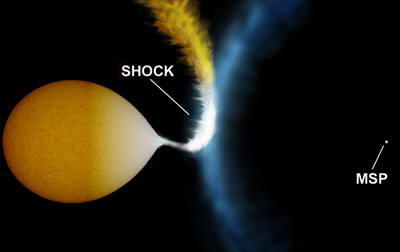 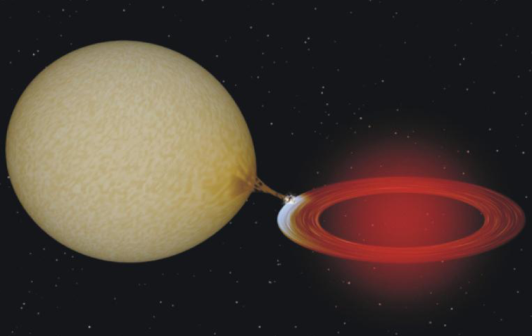 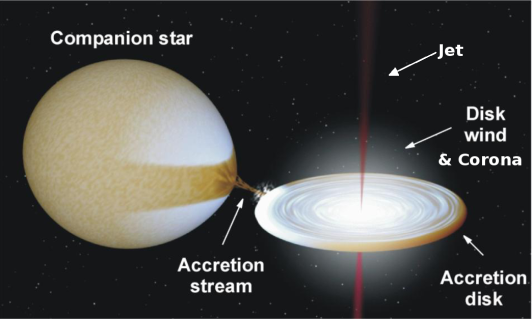 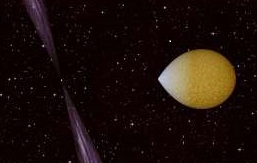 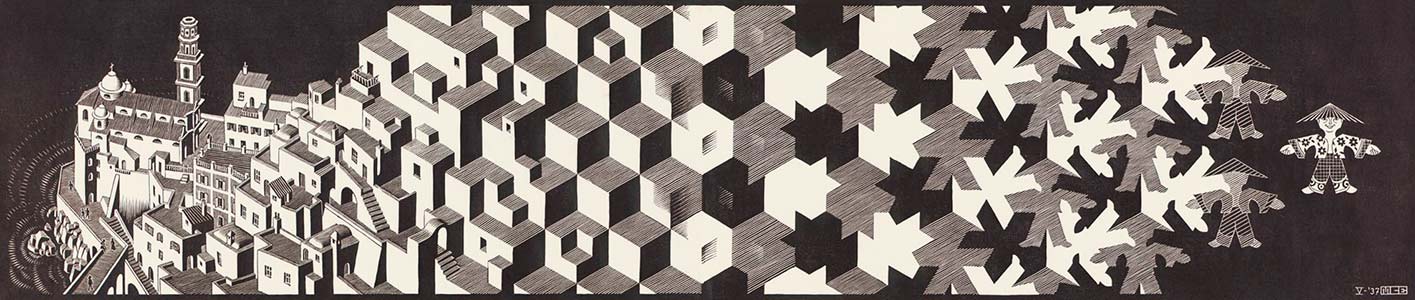 Escher
M. Linares, EWASS-Tenerife, 2015-06-26
11
Summary & Conclusions
Take home: mode switching is ubiquitous in the disk state of redbacks
Hynes+
MODE
SWITCHING!
IRRADIATION!
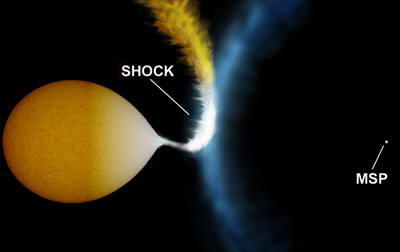 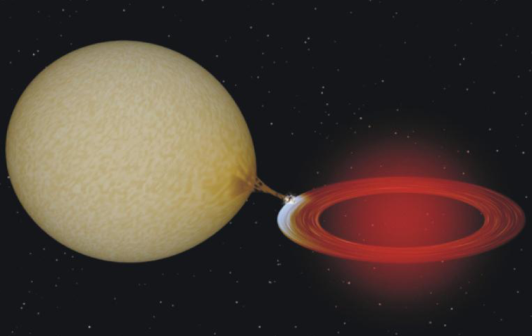 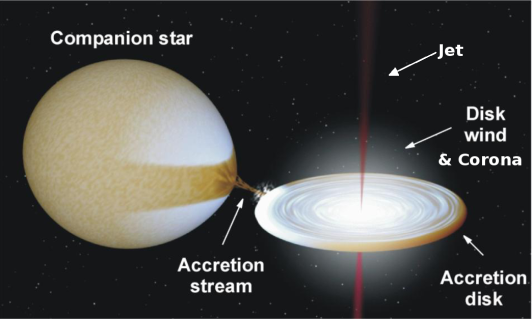 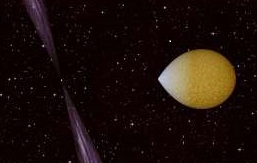 Unique probe of pulsar wind – magnetosphere – accretion flow
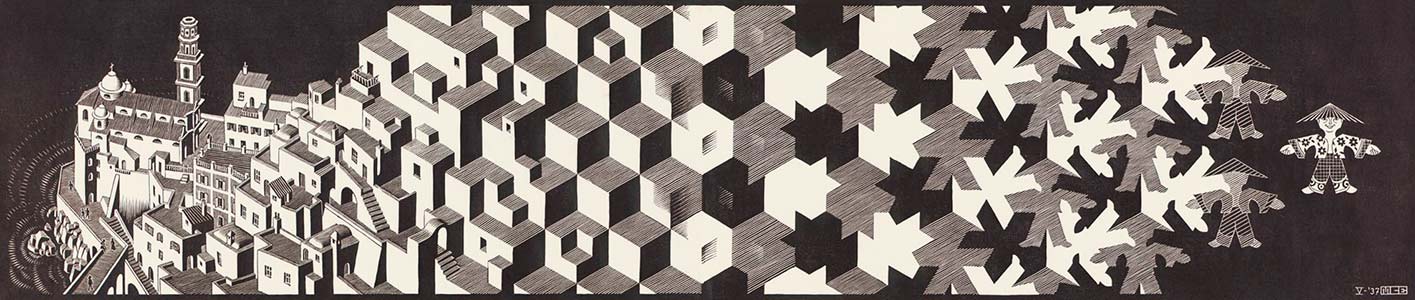 Escher
M. Linares, EWASS-Tenerife, 2015-06-26
12